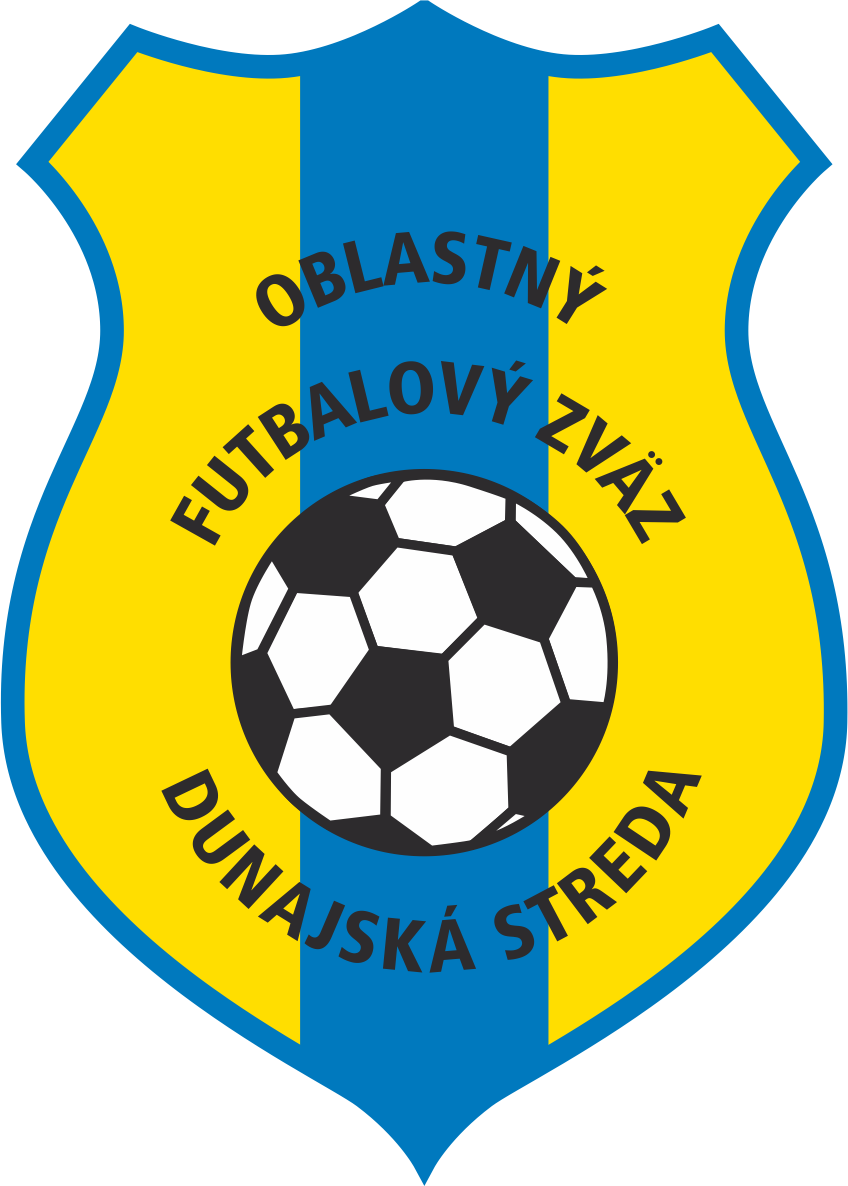 Konferencia ObFZDunajská Streda
11.7.2023
Dunajská Streda
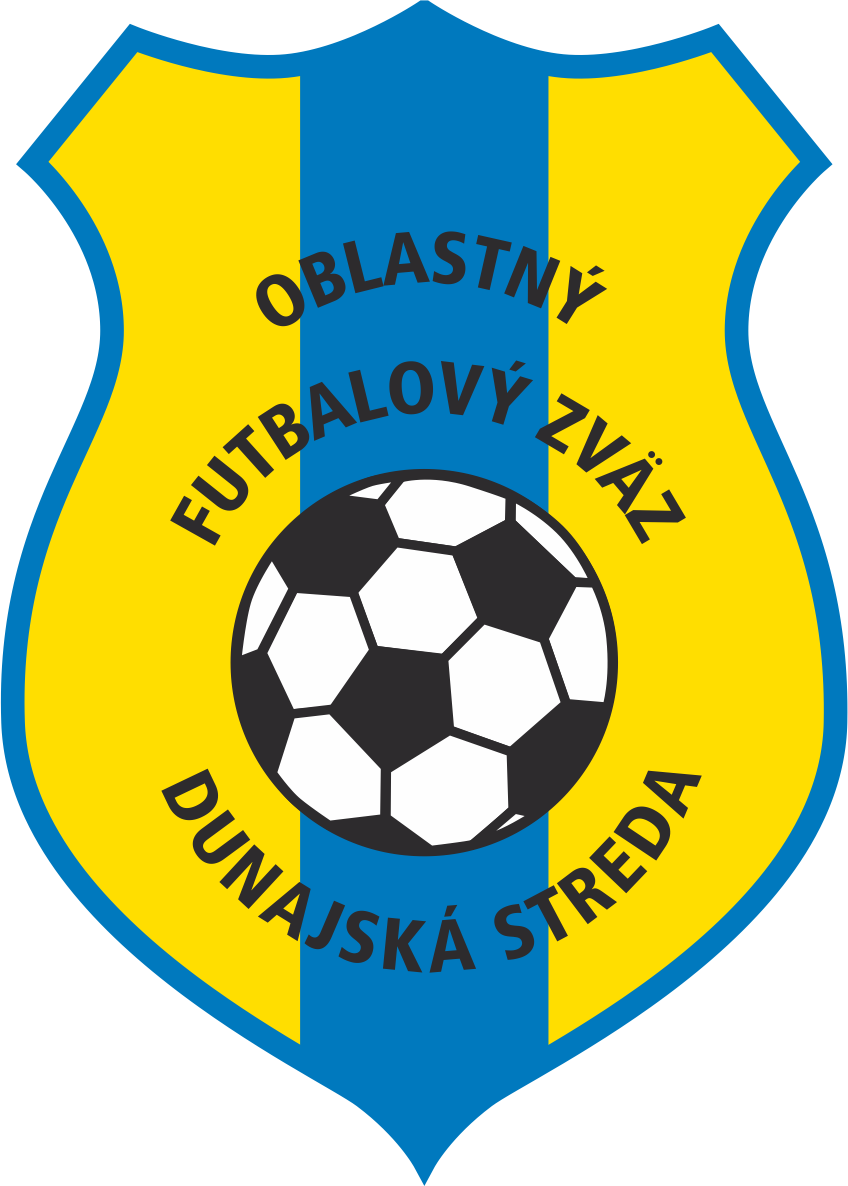 Konferencia bola zvolaná v súlade so Stanovami ObFZ Dunajská Streda
Menovanie skrutátorov a overovateľov zápisnice, schvaľovanie pracovných komisií konferencie
Mandátna komisia: predseda: Richard Földes 	  
	 	  členovia:   Csaba Csiffári, Ľudovít Horváth
			 	 

Návrhová komisia:	predseda:  Leonard Flaska 	 
		členovia:  
			  	 

Overovatelia zápisnice:   Štefan Valacsay, Anton Lakatos
Hlavný skrutátor:    Štefan Simon
	        		
			Skrutátor:
				
			                   Štefan Bazsó
SCHVÁLENIE PROGRAMU
1.   Otvorenie (vrátane vyhlásenia o zvolaní v zmysle stanov a správy mand. komisie)
2.   Menovanie skrutátorov a overovateľov zápisnice, schvaľ. prac. komisií konferencie
3.   Schvaľovanie návrhu programu konferencie ObFZ Dunajská Streda
4.   Správa predsedu ObFZ Dunajská Streda
5.   Odovzdávanie ocenení 
6.   Informácia o plnení rozpočtu ObFZ Dunajská Streda do 31.5.2023
7. Aktív ŠTK
8. Diskusia
9. Informácia o uzneseniach prijatých konferenciou
10. Záver
Slovenský futbalový zväz
Konferencie SFZ – 24.2.2023   konferencia v Poprade

prezident SFZ – Ján Kováčik
Člen VV SFZ – Tibor Végh (predseda FK 1904 DAC Dunajská Streda) 


Člen revíznej komisie SFZ – Ing. Arpád Benovič
členské
Navrhované zmeny sa týkajú napríklad hráčov do 18 rokov veku, kde z pôvodných 3 eur sa členské zvyšuje na 7 eur. Hráč od 18 rokov veku (dospelý) sa výška mení zo 6 eur na 10 eur. 

Ostatní delegáti sa menia zo 6 eur na 14 eur. Zmena sa týka aj klubov, kde sa výška členského mení z 20 eur na 25 eur a pridružený členovia z 20 eur na 30 eur. 

Ako posledná navrhovaná zmena výšky členského je pri sprostredkovateľoch z 20 eur na 50 eur. Takéto zvýšenie nepovažujeme za likvidačné nakoľko doba ide ďalej a vplyv inflácie sa dotýka aj hospodárenia zväzu
Od1.7.2023 zmenený SP a RaPP
ŠTK upozorňuje, že v súťažnom stretnutí vo vekovej kategórii mužov môže od nového súťažného ročníka 2023/24 družstvo striedať :
najviac 5 hráčov 

v TROCH PRERUŠENIACH HRY, 

do ktorých sa ako prerušenie nepočíta vystriedanie v polčasovej prestávke.
Za porušenie počtu striedajúcich hráčov a počtu prerušení pri striedaní je riešené herným dôsledkom – kontumáciou.
rapp
PRESTUP od 1.7. do 21.7.  - bez súhlasu matričného klubu
PRESTUP od 22.7. do 30.9. – len so súhlasom matričného klubu

PRESTUPY S OBMEDZENÍM (HOSŤOVANIA) od 1.7. do 30.9.
Západoslovenský futbalový zväz
Predseda: Mgr. Peter Kováč


Podpredseda VV ZsFZ: Ing. Arpád Benovič
Kontrolór ZsFZ: Ľudovít Szerencsés


Člen Športovo-technickej komisie: Richard Földes
Člen Disciplinárnej komisie: Tomáš Máhr
Člen Odvolacej komisie ZsFZ: PhDr. Ladislav Hancko
HT o pohár predsedu ZsFZ
2023 – 18.11.2023	U19
25.11.2023	U15
9.12.2023	U11
16.12.2023	U13
+
Jesenný víťaz VII. Ligy – HT o PP ZsFZ – termín ?


HT rozhodcov a DZ – 17.1.2024 - Prievidza
ObFZ Dunajská streda
Predseda: 			Ing. Arpád Benovič


Výkonný výbor: 	



	
Pavol Ábrahám 	Vojtech Fekete		Richard Földes		Tomáš Gaál
Odborné komisie
Športovo-technická komisia: predseda Richard Földes, člen Csaba Csiffári

Disciplinárna komisia: predseda Tomáš Máhr, členovia: Štefan Bazsó, Štefan Simon

Komisia rozhodcov: predseda Vojtech Fekete, členovia Ľudovít Horváth, Gabriel Csikmák

Komisia TMK/KM: predseda Tomáš Gaál, členovia Zsolt Győri, Hegyi Dominik

Matrika: Ľudovít Szerencsés

Odvolacia komisia: predseda Ladislav Hancko, člen Tibor Takács

Revízna komisia: kontrolór Imrich Kovács, člen Leonard Flaska
Správa predsedu
ROZHODCOVIA a DELEGÁTI – od 5.3.2022 sú zamestnancami ObFZ Dunajská Streda na základe Dohody o pracovnej činnosti.

Odmeny R a DZ – podliehajú zdaneniu a odvodov + patria im príplatky podľa zákona a ich príjem nemôže byť nižší ako minimálna hodinová mzda

Mládežnícke zápasy odmeny a náhrady DO hradí SFZ 100% okrem prípravky

Rozhodcovia s odbornou spôsobilosťou R – počet 35 z toho 3 nováčikovia
Odborná spôsobilosť – delegát zväzu
SFZ – licencia P – pre profesionálne súťaže
delegát zväzu Arpád Benovič,  

ZsFZ – licencia A – pre amatérske súťaže
delegát zväzu Pavol Ábrahám, Arpád Benovič, Ján Bott, Richard Földes, Ladislav Hancko, Ľudovít Szerencsés, Tomáš Gaál, Tomáš Máhr, 

ObFZ – licencia A – pre amatérske súťaže
delegát zväzu Štefan Bazsó, Vojtech Fekete, Leonard Flaska,, Ľudovít Horváth, Štefan Simon
Odborná spôsobilosť tréneri
Predľženie licencií v roku 2023 cez webovú stránku vzdelávanie.digitál
Umiestnenie našich družstiev 2022/2023
Fortuna liga – FC DAC 1904 Dunajská Streda 2. miesto  

II. Liga – ŠTK 1914 Šamorín  7. miesto
II.liga U19 – ŠTK 1914 Šamorín 1. miesto

4. liga MR Západ- 2. miesto ŠK 1923 Gabčíkovo, 
5. liga JV - Mšk Thermal Veľký Meder 4. miesto
6. liga skupina JUH – 1. miesto TJ Kostolné Kračany
Mládež – úspechy výberov
U11- Víťaz HT o Pohár predsedu ZsFZ
         Víťaz Regional Talent Cup 2023
         Víťaz Balaton Trophy 2023
         4. miesto Attrakt Kerobaj Cup 2023
U9 – 3. miesto Pribina Cup 2022
        4. miesto HT o pohár predsedu ZsFZ
U15- 4. miesto HT o pohár predsedu ZsFZ
U19 – 9. miesto HT o pohár predsedu ZsFZ
2. Ročník Kukkonia športový deň
HT 2023 – pre všetky vekové kategórie
Odovzdávanie ocenení
LYŽICA Gabriel - Hubice			65
VARGA Eugen – Horná Potôň		60
VASI Ľudovít – Šamorín			60
Najlepší strelci
AG Sport liga – Sergio HUZUN – Kráľovičove Kračany - 36
 VII. Liga – Tibor HALÁSZ– Horný Bar – 54 (prevzal)

U19 – Adrián ÁBRAHÁM – MFK Malé Dvorníky – 41(prevzal)
U15 – Adrián TRUCHLÍK – Družstevník Topoľníky - 40
U13 – Adrián HELÉSZ – TJ  Lehnice - 35
Neprevzané ocenenia
U19 – 2. miesto Družstevník Vrakúň
3. miesto OFK Rapid Ohrady


U15 – 3. miesto Družstevník Topoľníky
Informácia o plnení rozpočtu ObFZ Dunajská Streda za rok 2023
Informácia o postupujúcich a zostupujúcich súťažného ročníka 2022/2023
AG Sport liga
Postup: 
Do VI ligy JUH  – 				Družstevník BALOŇ
Zostup:
Do VIII. ligy ObFZ DS – 				Družstevník IŽOP

VIII. Liga ObFZDS  
Postup:
Do AG Sport ligy– 				FC Čilizská Radvaň (z 3. miesta)

VI. Liga ObFZDS U19
Do IV. ligy  – 				 	14 dorasteneckých družstiev
Informácie o pridelených žrebovacích číslACH
InformÁcie o pridelených Žrebovacích ČíslACH
Diskusia
V diskusii vystúpili:
Informácia o uzneseniach prijatých konferenciou
Predkladá

Predseda Návrhovej komisie

Leonard Flaska
Záver
Ďakujeme !

Dovidenia a šťastnú cestu domov !!!